Bakersfield CollegeAnnual Admin Structure Review
Jennifer Achan
Todd Coston
Mike Giacomini
Tina Johnson
Craig Hayward
Rich McCrow
Krista Moreland
Cristal Rios
Debra Anderson
Jason Stratton
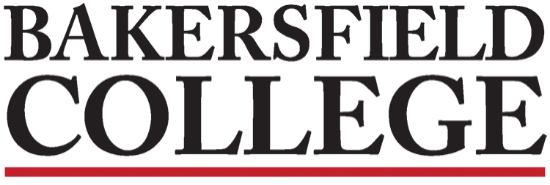 November 12, 2021 – College Council
[Speaker Notes: Introduce team:
Chair: Todd Coston
Management: Jennifer Achan, Rich McCrow, Craig Hayward
Classified: Tina Johnson
Ex-officio Financial Analysis: Mike Giacomini, Cristal Rios
Support: Debra Anderson]
Proposed PositionsInstruction
New
Associate VP, Instruction (GUI)
Director, Special Projects (RP)
Associate Dean, Instruction (3) (GUI)
Director, Diversity, Equity, and Inclusion
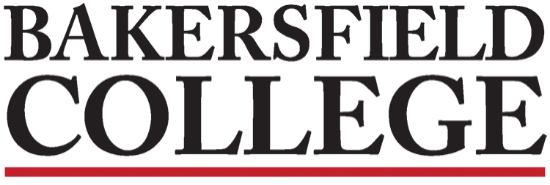 [Speaker Notes: The purpose of the Admin Structure Review]
Proposed PositionsStudent Affairs
New
Director, Transfer (RP)
Direction, International Students (GUI)

Title Changes
Dean, Counseling & Student Success (GUI)
Executive Director, Financial Aid (GUI)
Executive Director, Enrollment Services (GUI)
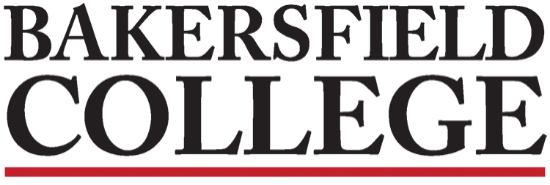 [Speaker Notes: The purpose of the Admin Structure Review]
Proposed PositionsFinance and Admin Services
New
Asst. Manager, Food Services-catering (RP)
Director, Finance and Grants (50%RP/50% GUI)
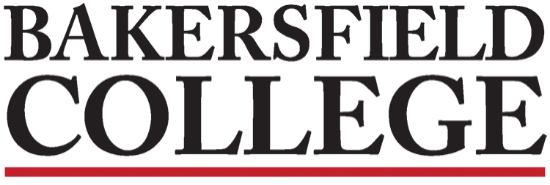 [Speaker Notes: The purpose of the Admin Structure Review]
Proposed PositionsPresident’s Team
New
Vice President, Innovation & Development
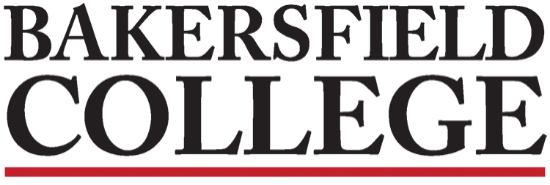 [Speaker Notes: The purpose of the Admin Structure Review]
Next Steps
Feedback from committees
Financial analysis
Finalize narrative document (includes position justifications)
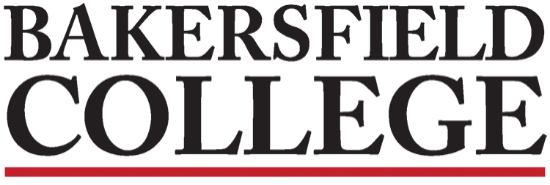 Remaining Timeline
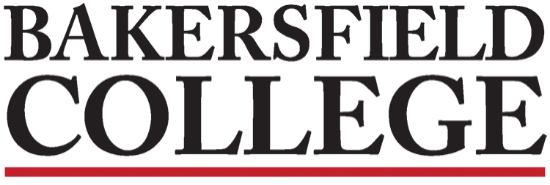 [Speaker Notes: Key goals for the task force.]